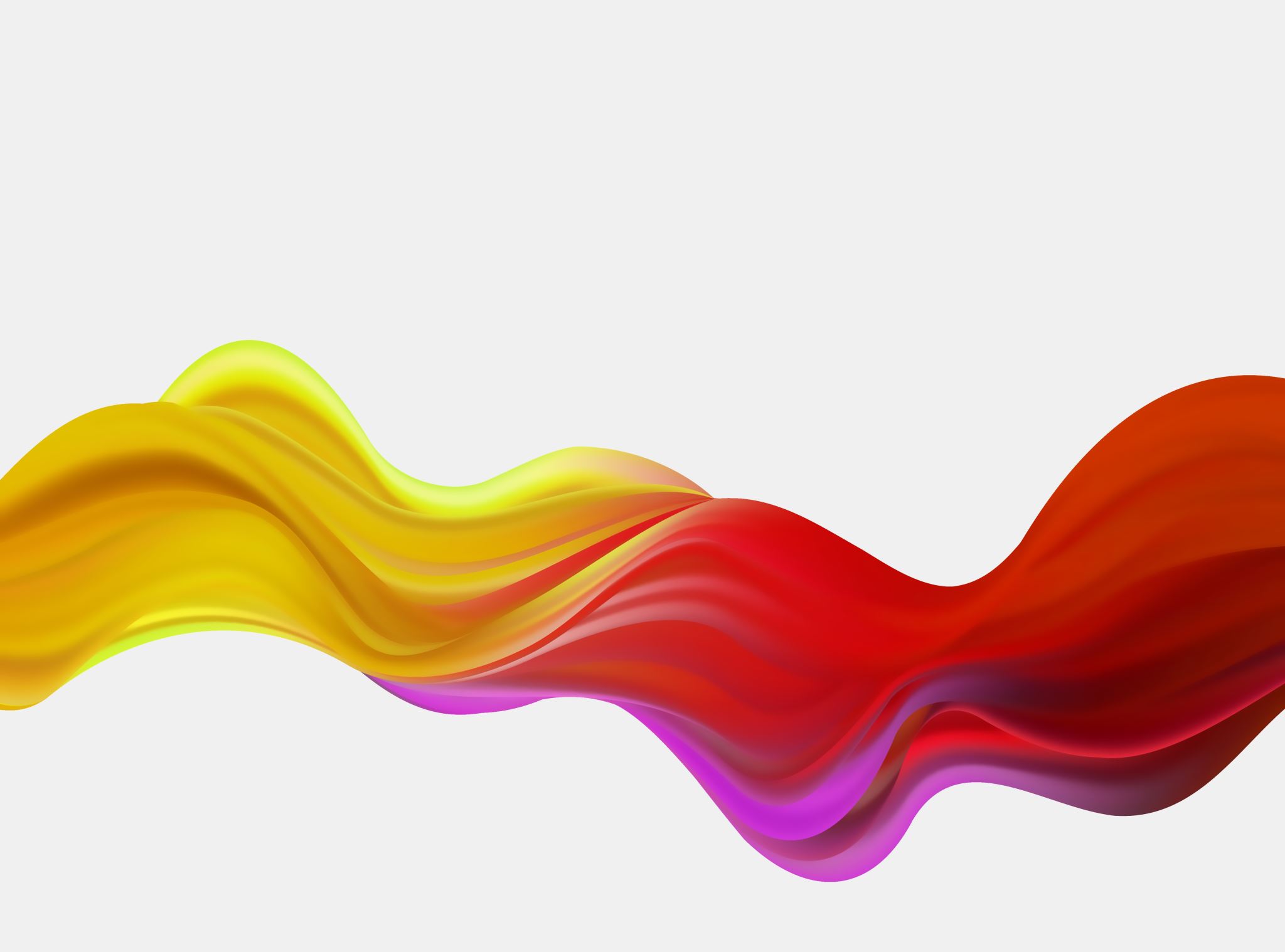 Moving Forward:
Integrating Loss, Grief, and Bereavement into Daily Life
Part One: Understanding and integrating the experience of loss…
Part Two: Tools, Resources, and Activities for the Journey Forward
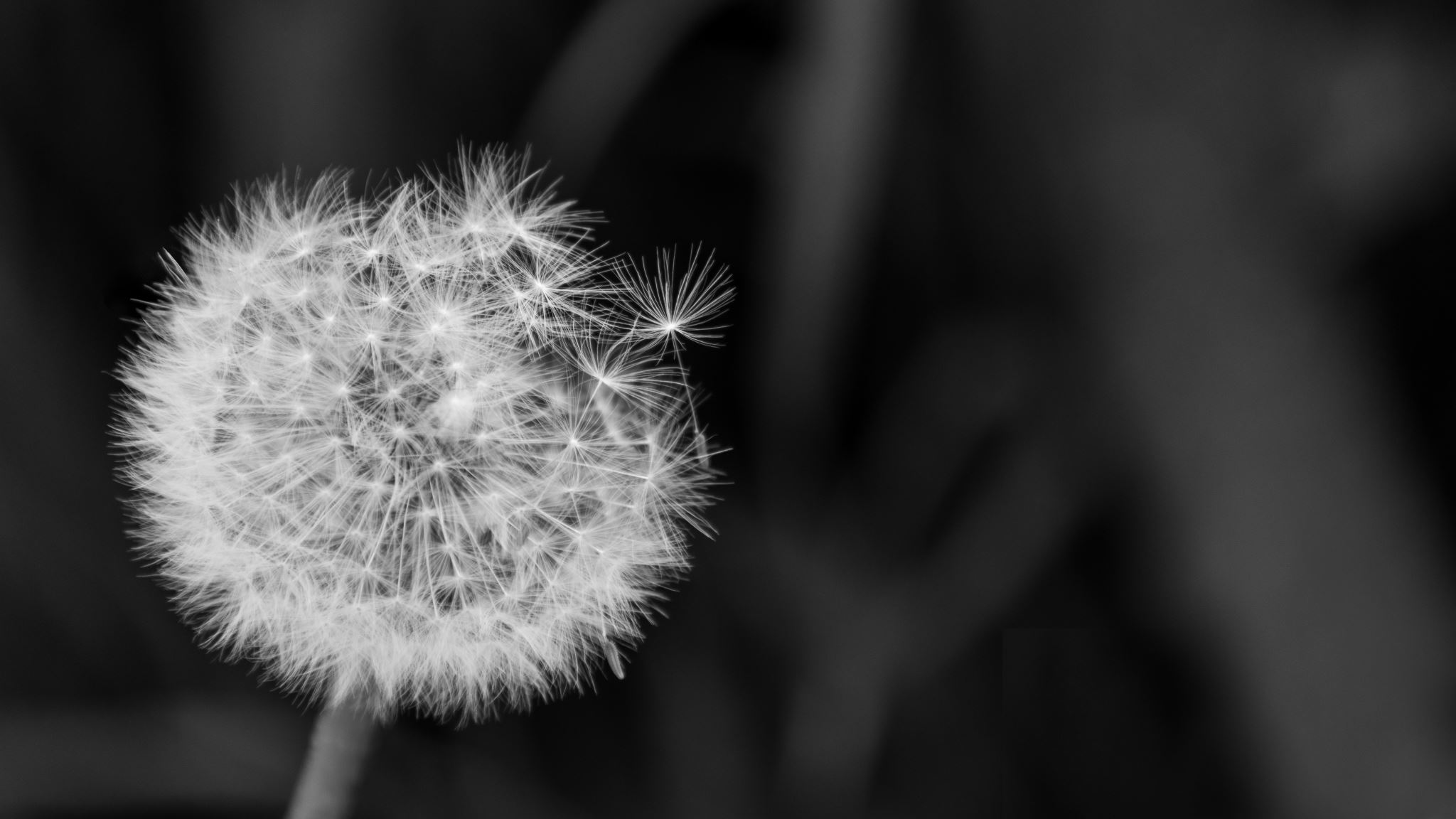 Grief is a universal as well as a personal experience…it is the natural response to the loss of someone or something that is an essential part of one’s life.
What losses do we mourn?
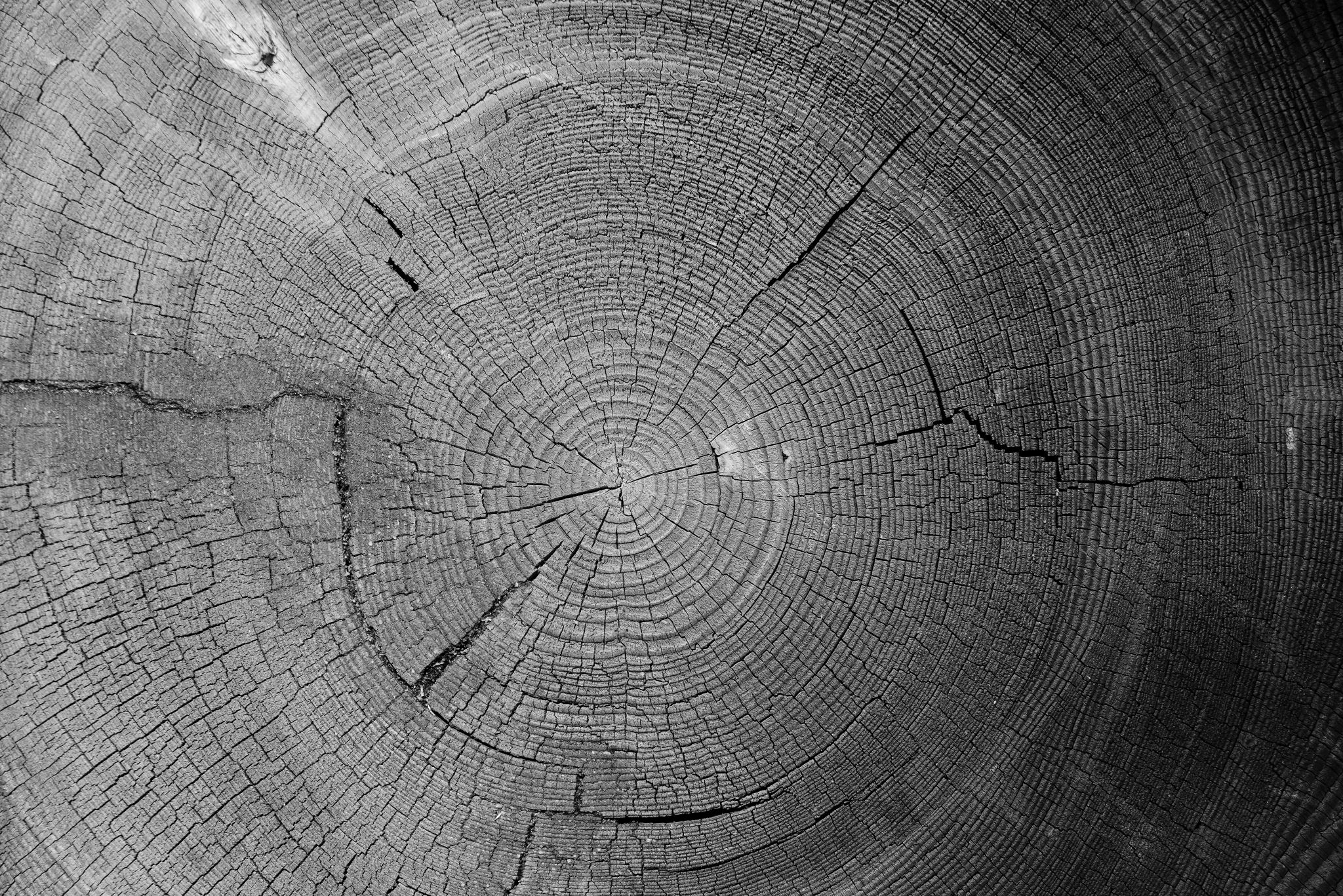 Loss of a loved one: a beloved family member: a parent, a sibling, a child
Loss of a cherished friend or co-worker
Loss of a job or a home
Loss of the familiar: a routine, a way of life, the comfort of the predictable
Loss of a significant role or identity
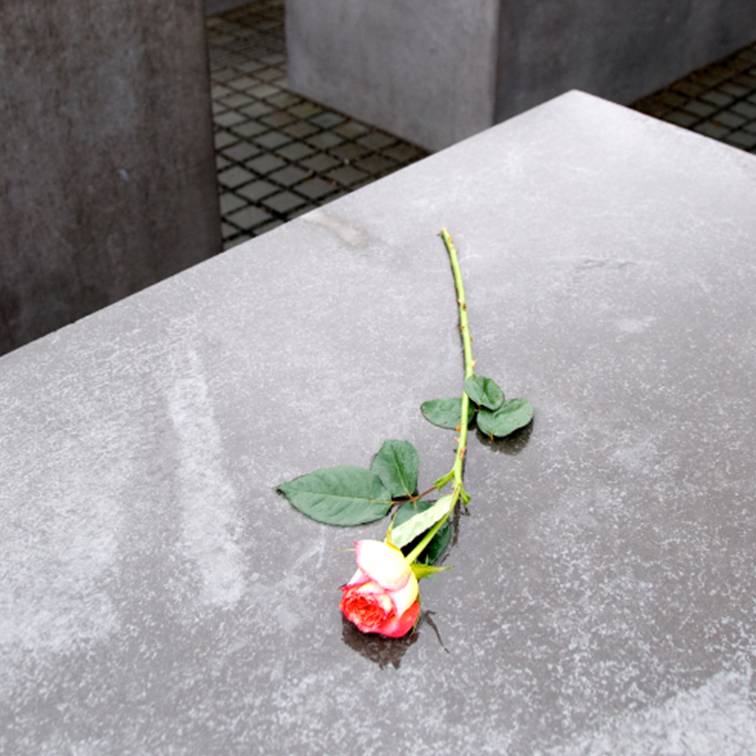 All losses are significant
This Photo by Unknown Author is licensed under CC BY-NC-ND
Grief & Mourning are as unique to each person as their fingerprints…
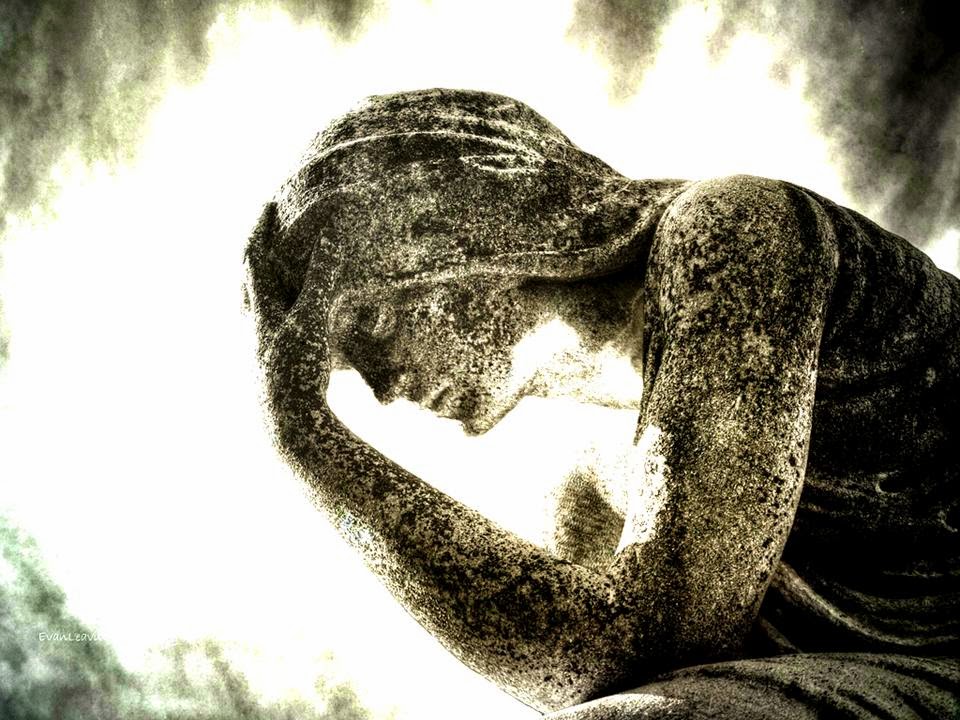 Primary Loss
Secondary  Loss
Multiple Losses
Ambiguous Loss
Stigmatized Loss
Grief is a normal  Response to a Loss.  There is no Hierarchy of Loss!We grieve for all losses.
Zhai, Yusen, and Xue Du. “Loss and grief amidst COVID-19: A path to adaptation and resilience.” Brain, behavior, and immunity vol. 87 (2020): 80-81. doi:10.1016/j.bbi.2020.04.053
This Photo by Unknown Author is licensed under CC BY-NC-ND
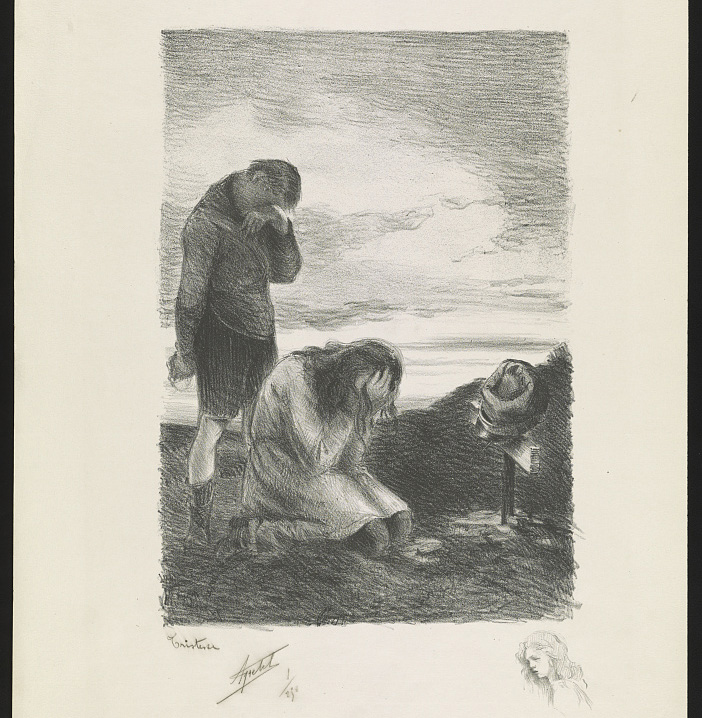 Primary Loss
Death of a loved one, someone who has been an integral part of one’s life: death of a spouse, a parent, a child
Results in a major life change: a wife becomes a widow, a husband becomes a widower, a daughter/son becomes an “orphan”
We consider it “reasonable” to mourn this kind of loss: we don’t tend to judge ourselves or others for engaging in the grief process
Zhai, Yusen, and Xue Du. “Loss and grief amidst COVID-19: A path to adaptation and resilience.” Brain, behavior, and immunity vol. 87 (2020): 80-81. doi:10.1016/j.bbi.2020.04.053
This Photo by Unknown Author is licensed under CC BY-SA-NC
Secondary Loss
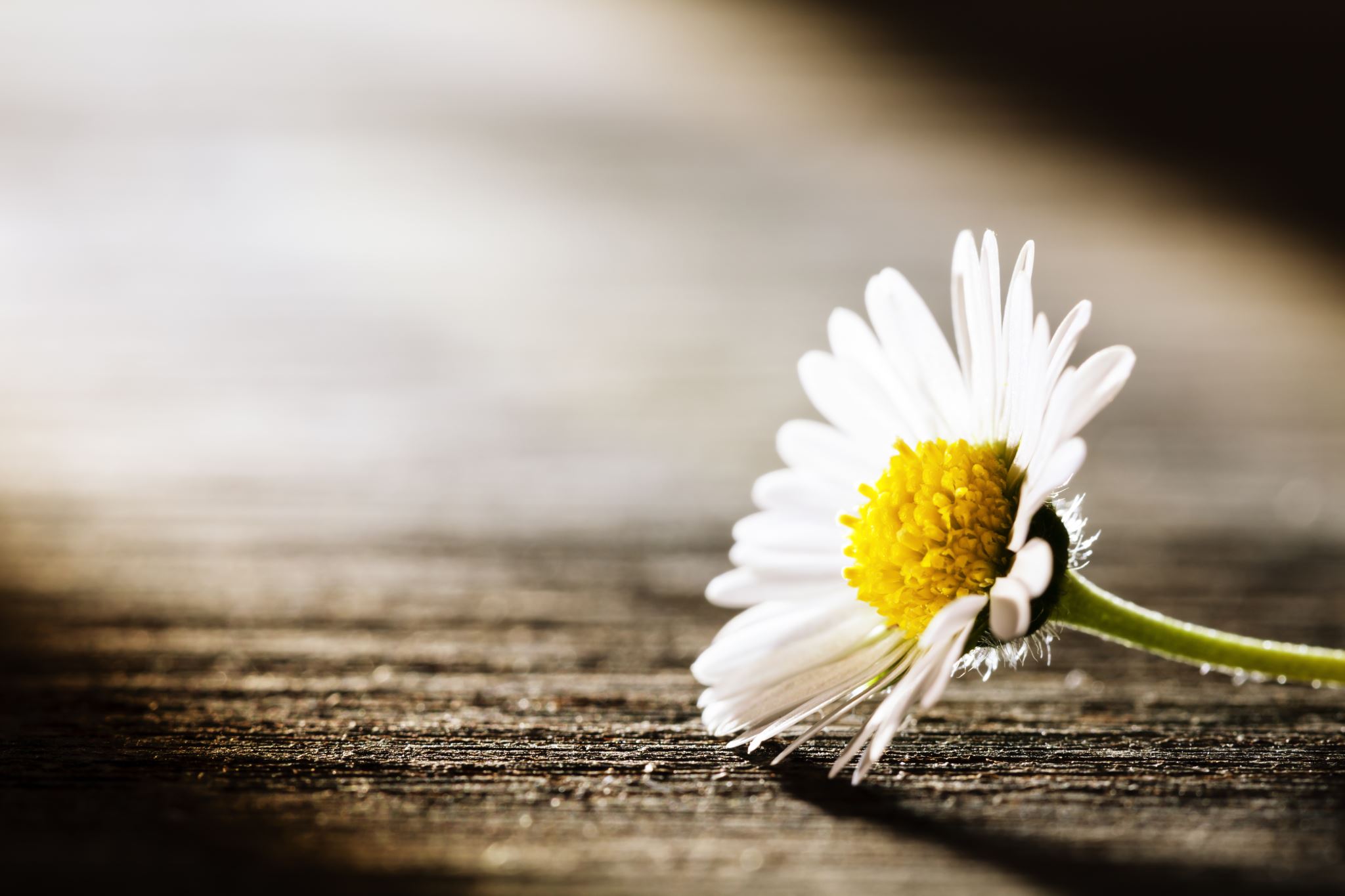 Secondary losses  evolve from the primary loss.  There is grief over the primary loss as well as grief as the result of
loss of companionship
loss of  identity as a wife, sibling, parent & the activities that are a part of this role
 loss of a sexual relationship
loss of a role in the community
Zhai, Yusen, and Xue Du. “Loss and grief amidst COVID-19: A path to adaptation and resilience.” Brain, behavior, and immunity vol. 87 (2020): 80-81. doi:10.1016/j.bbi.2020.04.053
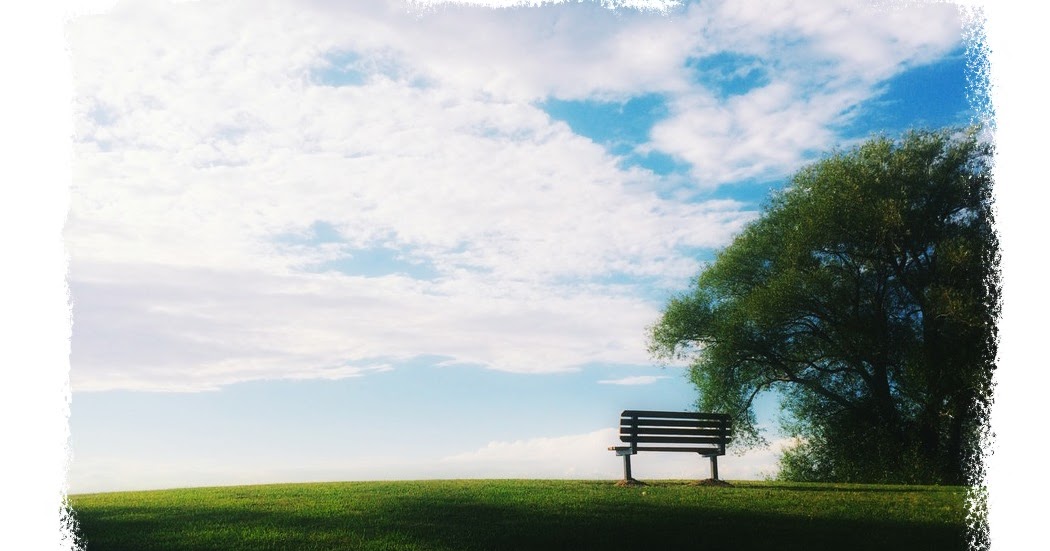 Multiple losses  are connected to each other or occur within a  short period of time: losing friends and family members during a natural disaster such as a storm, earthquake, or the COVID-19 pandemic 
Loss of a personal capability or role that creates disconnection from social contacts, physical activities,  daily routines (examples: loss of a job, sudden physical impairment, COVID-19 pandemic)
Multiple losses have the potential to create ”Bereavement Overload” – compassion fatigue, burn-out, increased alcohol & substance use
Multiple Losses
Zhai, Yusen, and Xue Du. “Loss and grief amidst COVID-19: A path to adaptation and resilience.” Brain, behavior, and immunity vol. 87 (2020): 80-81. doi:10.1016/j.bbi.2020.04.053
This Photo by Unknown Author is licensed under CC BY-ND
Ambinvalent Loss
Experienced frequently during the COVID-19 pandemic
Nurses/doctors/caregivers often needed to self-quarantine from family to avoid making them sick: loss of physical contact despite continued psychological connection
Stigmatized loss: being blamed for contracting/transmitting illness leads to alienation and loss of support networks
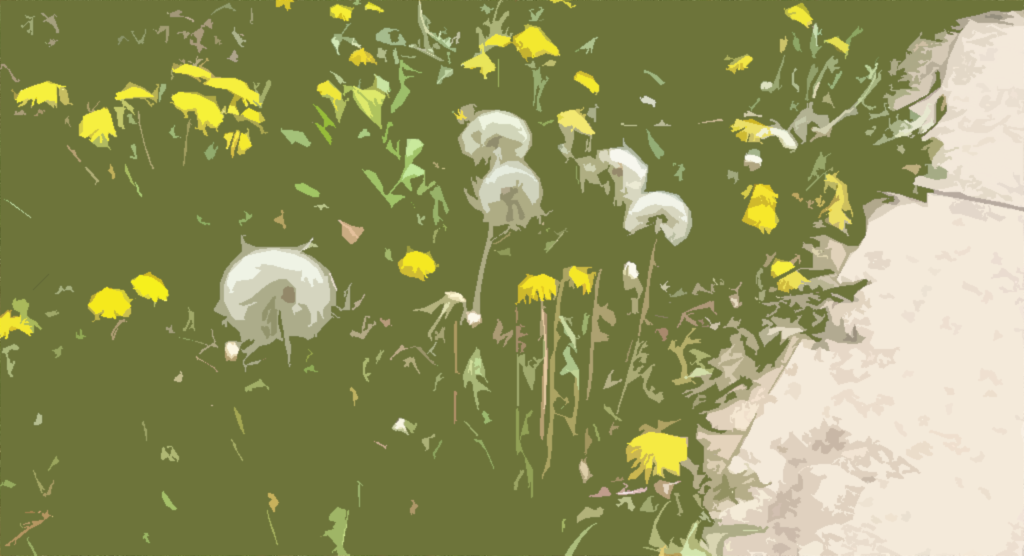 This Photo by Unknown Author is licensed under CC BY
Zhai, Yusen, and Xue Du. “Loss and grief amidst COVID-19: A path to adaptation and resilience.” Brain, behavior, and immunity vol. 87 (2020): 80-81. doi:10.1016/j.bbi.2020.04.053
Stages of Grief – Elisabeth Kübler-Ross (1969)
Stages of Grief  are not linear -- do not need to be experienced as a sequence
Grief is part of the human experience, not an illness. One doesn’t  “recover” from grief because the loss is forever
Each stage may be iterative – experienced again and again in the process of learning and understanding
What is the “Normal” Process of Moving through these Stages?
Denial
Inability to accept what has occurred: unable to grasp that the world has changed, a prevailing sense of disorientation and disbelief
Process of absorbing and understanding what has happened … mind tries to slow down the recognition/awareness of what has occurred so that it does not become overwhelmed
Things seem unreal and confused
Not a pathological process!
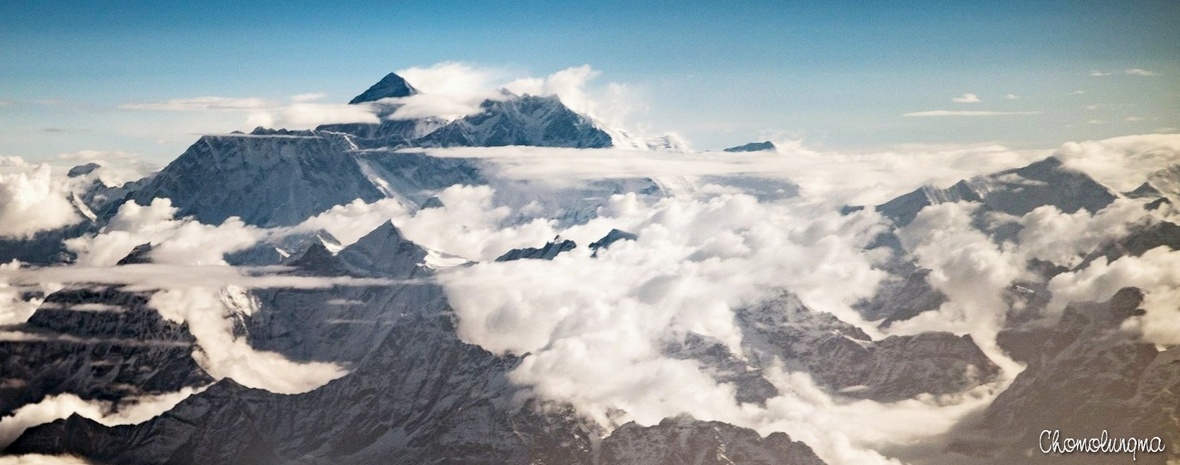 This Photo by Unknown Author is licensed under CC BY-NC-ND
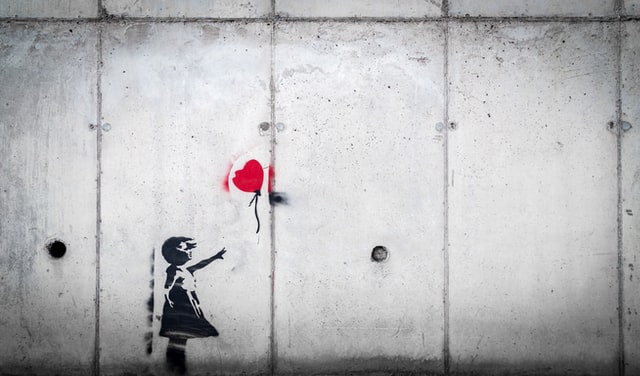 An effort to regain a sense of control  over one’s world – to identify who/what is responsible &  understand why the loss has occurred
A way to mitigate/manage feelings like sadness, vulnerability, and powerlessness
Anger can provide a structure for managing more overpowering feelings
May be characterized by outbursts, behavior that is aggressive and  harmful to self or others
Anger
This Photo by Unknown Author is licensed under CC BY
Bargaining
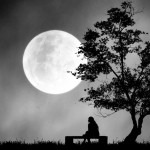 Adjunct effort to re-establishing a sense of autonomy and control 
The mind attempts to alter the outcome of the  loss; thoughts of “If only…what if”   are common
Bargaining is often accompanied by feelings of guilt: obsessively seeking things that  could have been done better or differently to create a different outcome
Guilt is a frequent partner in this process
This Photo by Unknown Author is licensed under CC BY
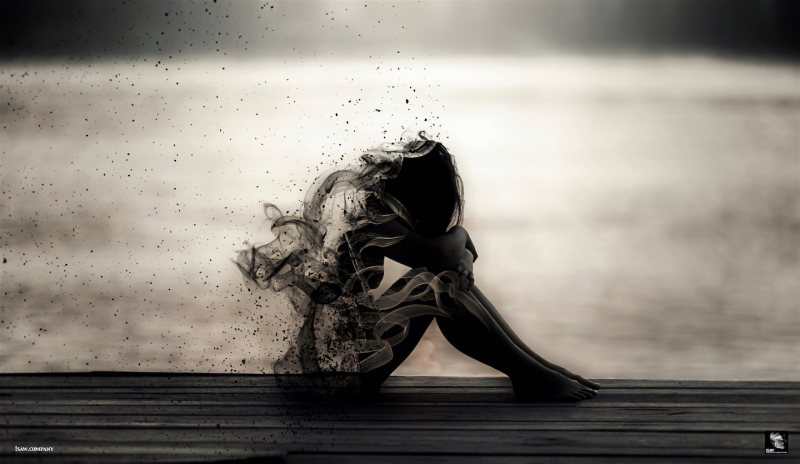 Depression
This Photo by Unknown Author is licensed under CC BY-NC-ND
An essential part of the natural evolution of the grief process
Feelings of hopelessness, even despair common
Reduced energy, low motivation
Sadness, crying, lack of interest in everyday activities
Not pathological or a sign of mental illness:  what has happened is sad and depression is a normal, expected response: it’s how the mind processes and integrates what has happened
Acceptance
Final stage in the Kübler-Ross Model
Beginning to live within the context of the “new normal”
Being mindful, living in the moment, engaging with reality
There may be more “good days” than “bad days”
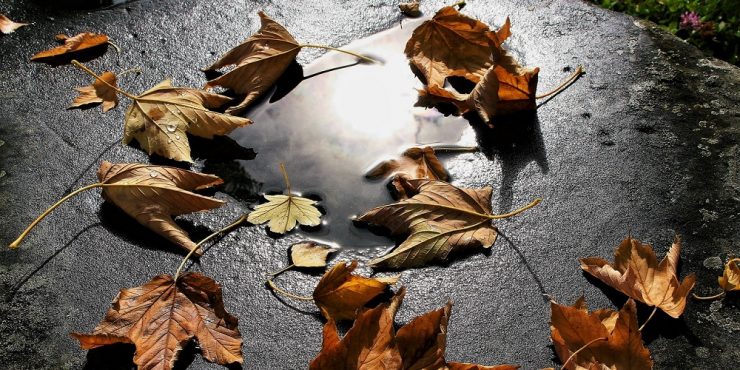 This Photo by Unknown Author is licensed under CC BY
Source: https://www.washington.edu/counseling/2020/06/08/the-stages-of-grief-accepting-the-unacceptable/
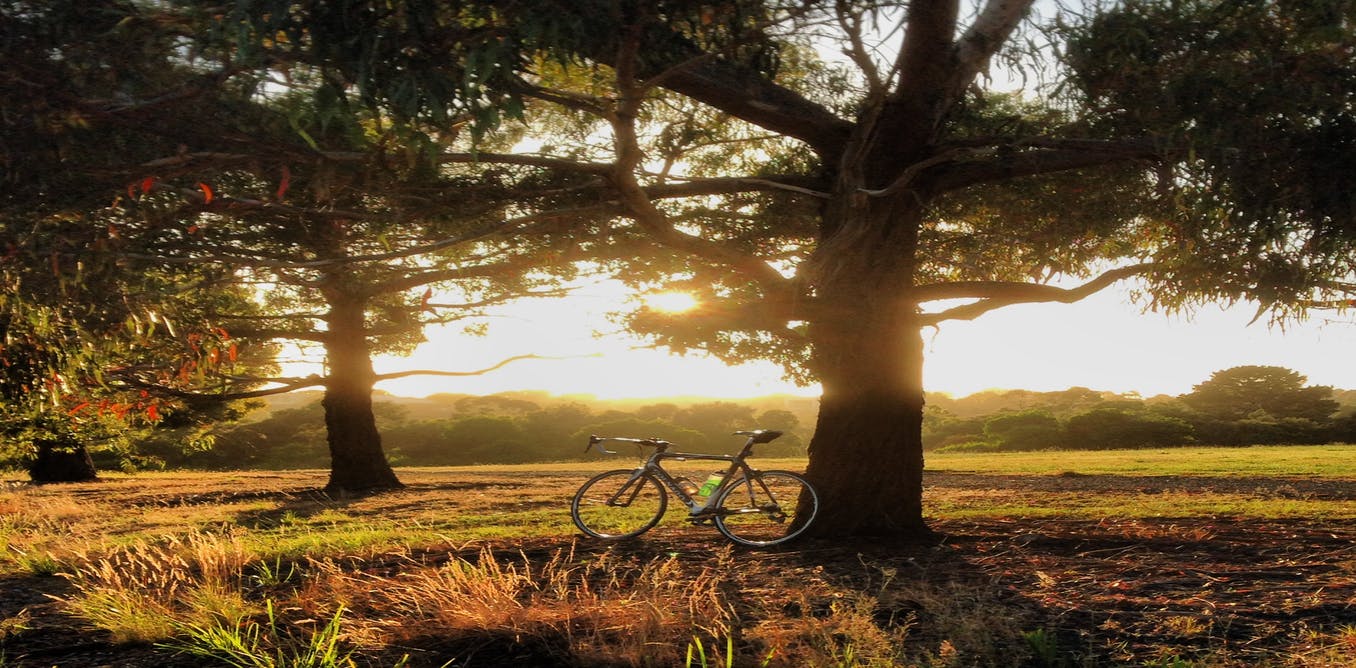 Also called Persistent Complex Bereavement Disorder
A matter of degree:  normal grief process seems to stall, person continues to struggle intensely 
Ability to function in normal routines, work, or with friends and others is impaired
Sadness is overwhelming, deep depression and/or guilt may be present
Person may have concrete suicidal thoughts 
Seeking professional help through counseling and therapy indicated
Complicated Grief
Source: https://www.mayoclinic.org/diseases-conditions/complicated-grief/symptoms-causes/syc-20360374
This Photo by Unknown Author is licensed under CC BY-ND
Grief and the COVID-19 pandemic
Weir, Kirsten. Grieving Life and Loss. American Psychological Association, Vol 4., June 2021
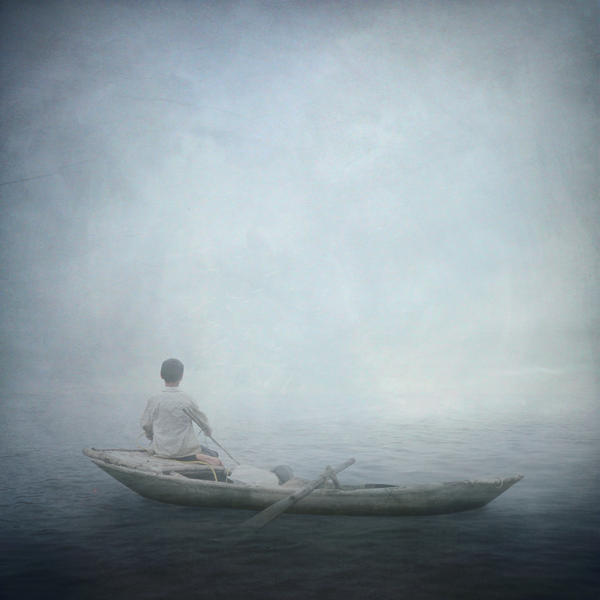 Adam Grant, organizational psychologist at Wharton calls languishing  “the neglected middle child of mental health”
Perhaps the most prevalent emotion of 2021
A sense of stagnation and emptiness 
Mental fogginess – difficulty concentrating, feeling aimless
The “absence of well-being”
2020 evidence from Italy indicates that individuals who languish may be at greater risk for developing PTSD
Languishing: not grief but something else
This Photo by Unknown Author is licensed under CC BY-NC-ND
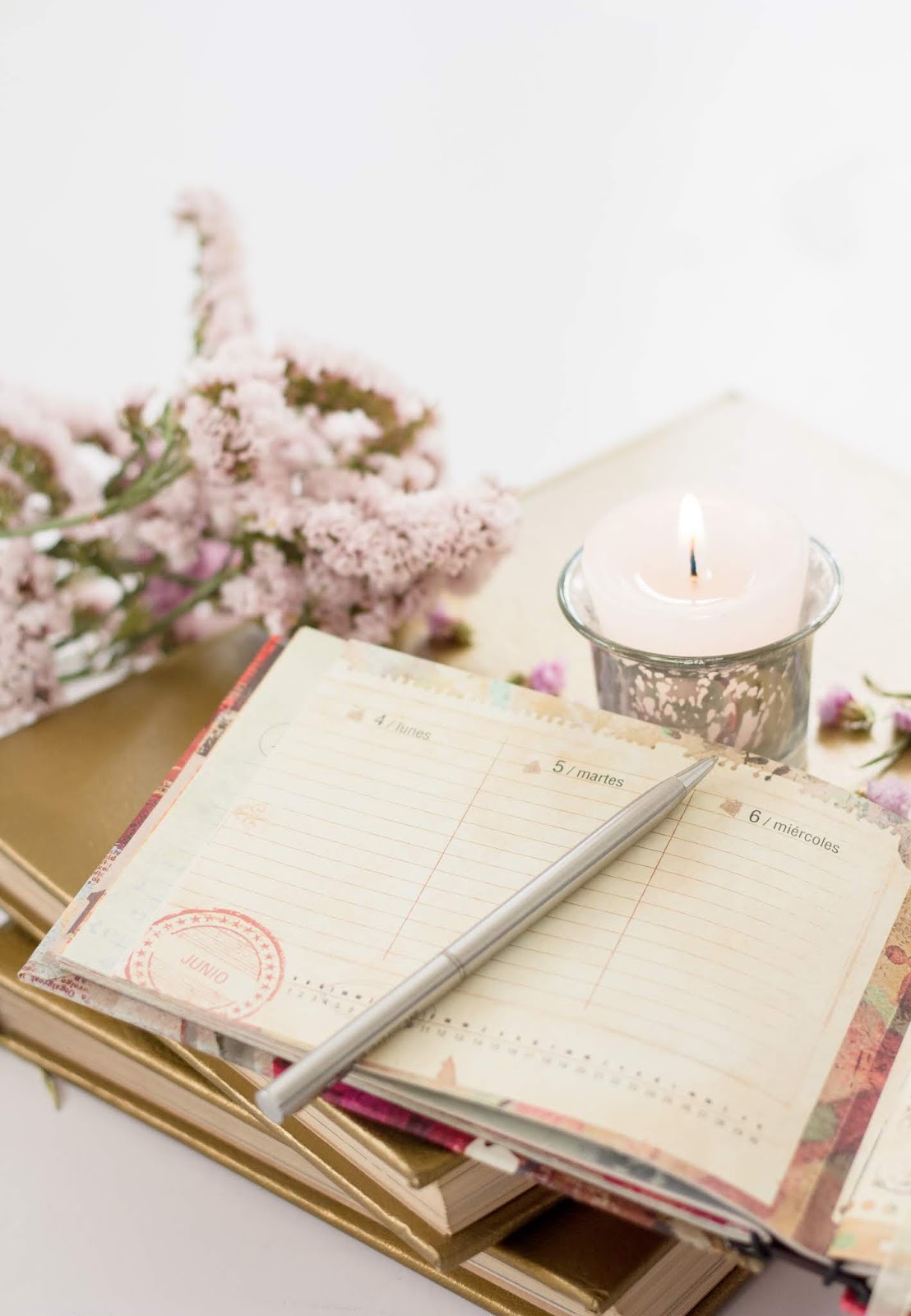 Finding Meaning: Moving Forward
David Kessler:  Finding Meaning: the final step in the Grief Process
Tools for Finding Meaning 
Naming what has happened: a way to understand the experience
Writing about the experience, developing a grief journal
Mindfulness Meditation and Mindfulness Based Stress Reduction
Supporting each other: assessing for and responding to Complicated Grief 
Support groups and other options for sharing experiences of loss
This Photo by Unknown Author is licensed under CC BY-ND
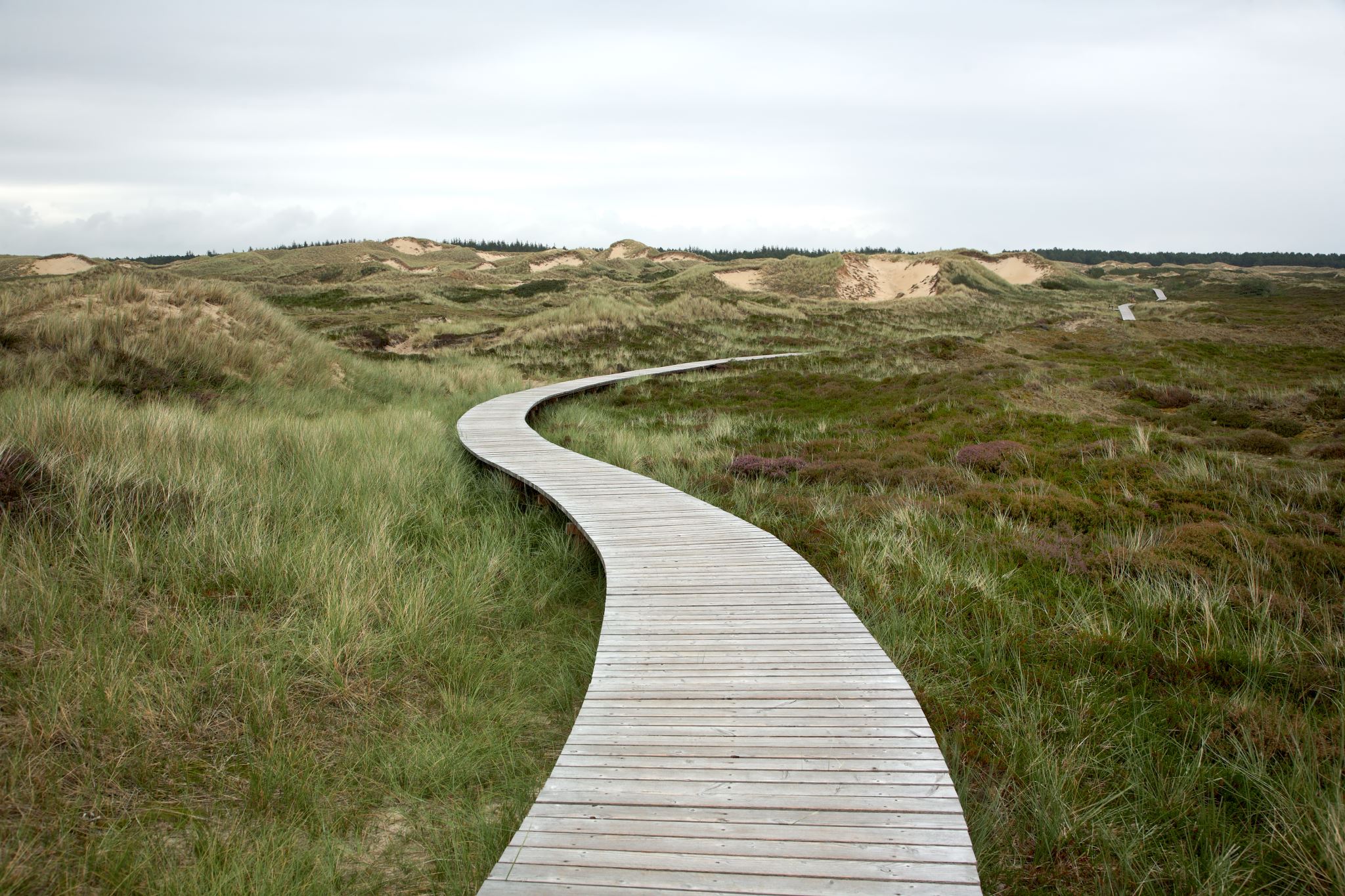 Part Two:  July 29, 2021Tools, Resources & Actvities for the Journey Forward